ЗИМА 
В КАРТИНАХ
ХУДОЖНИКОВ
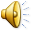 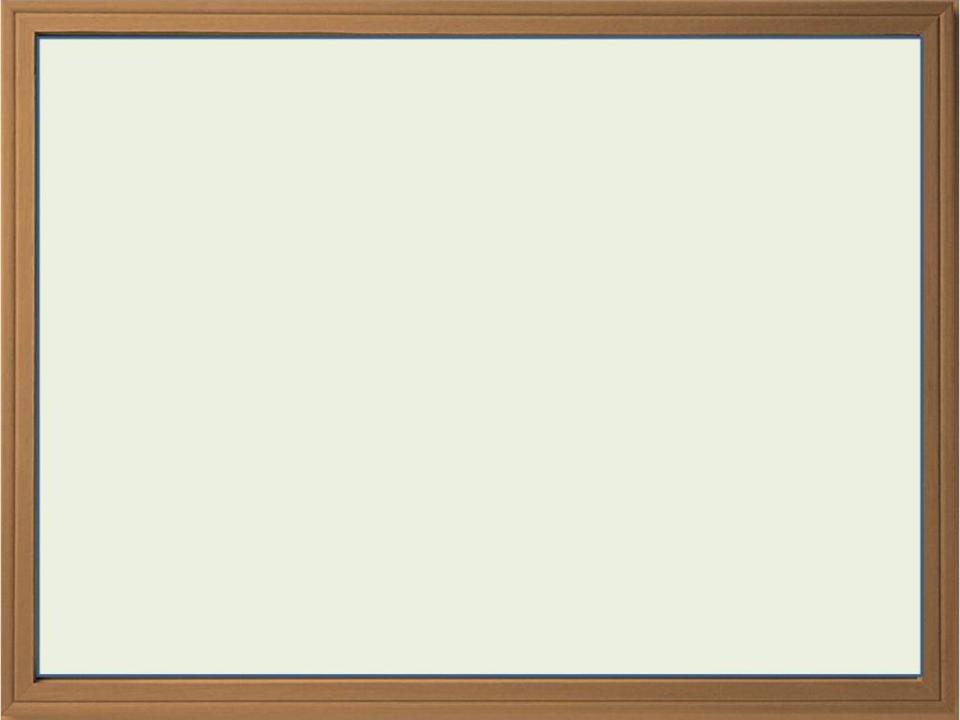 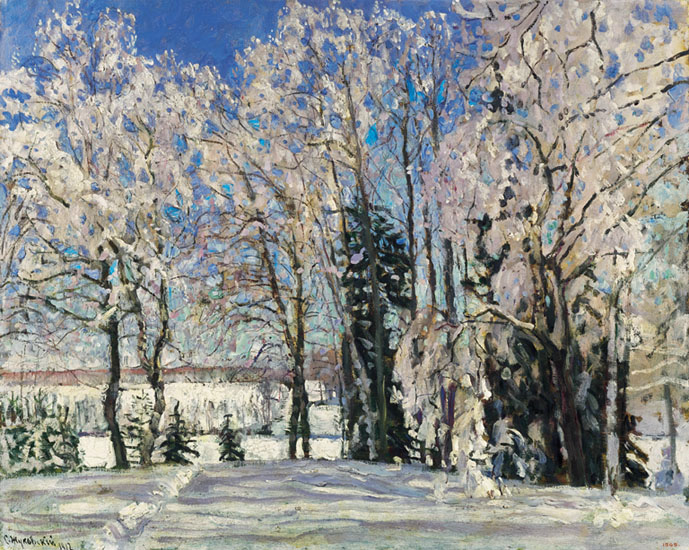 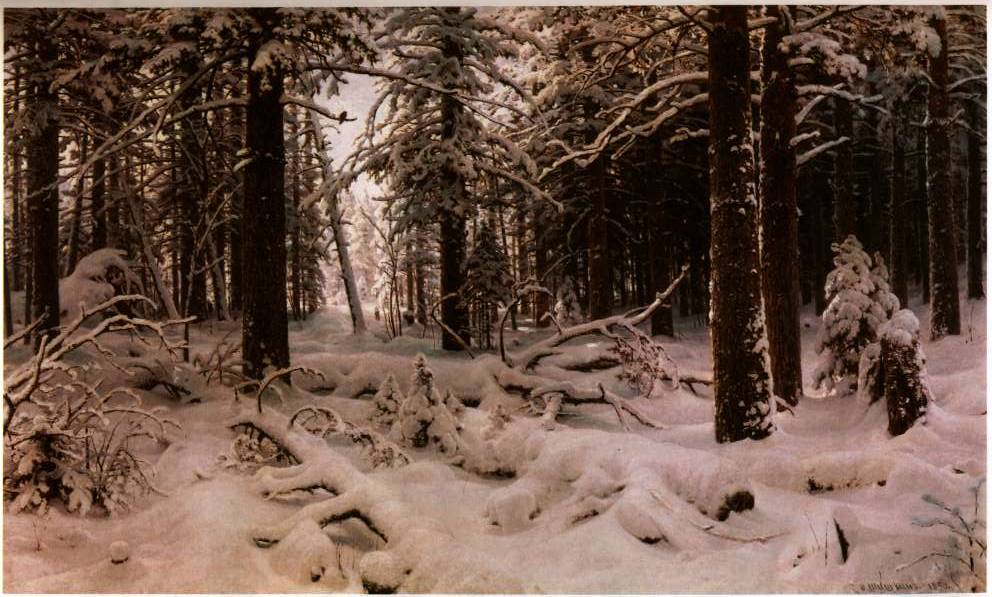 И. Шишкин «Зима»
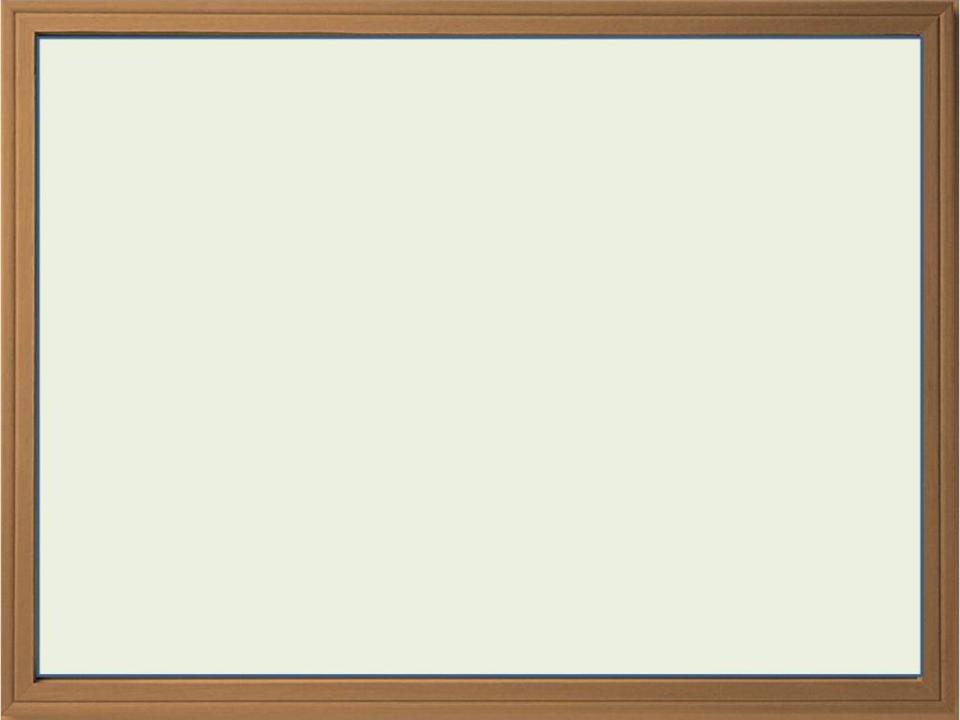 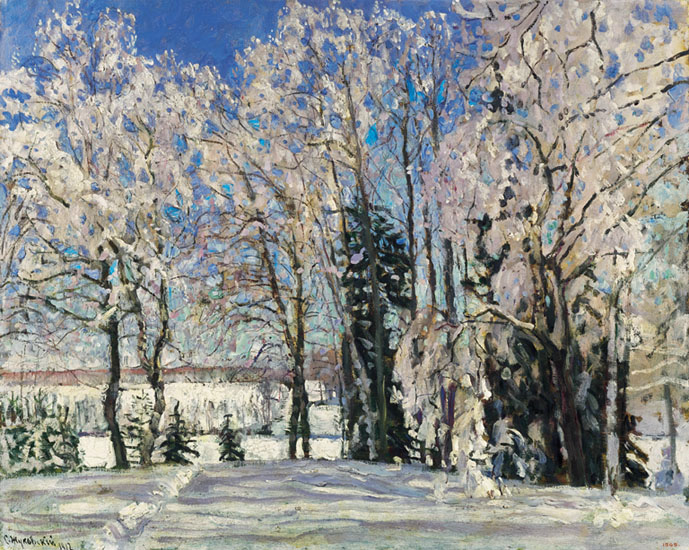 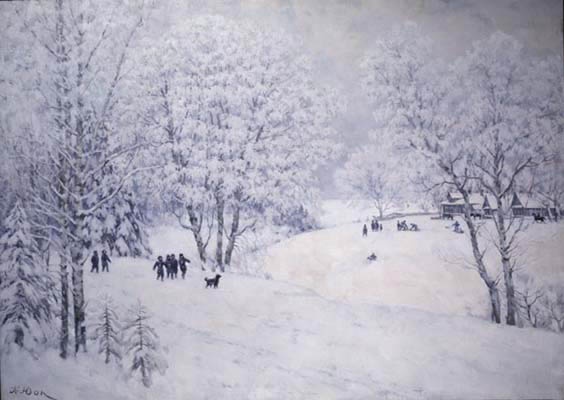 К. Юон «Русская зима. Лигачево»
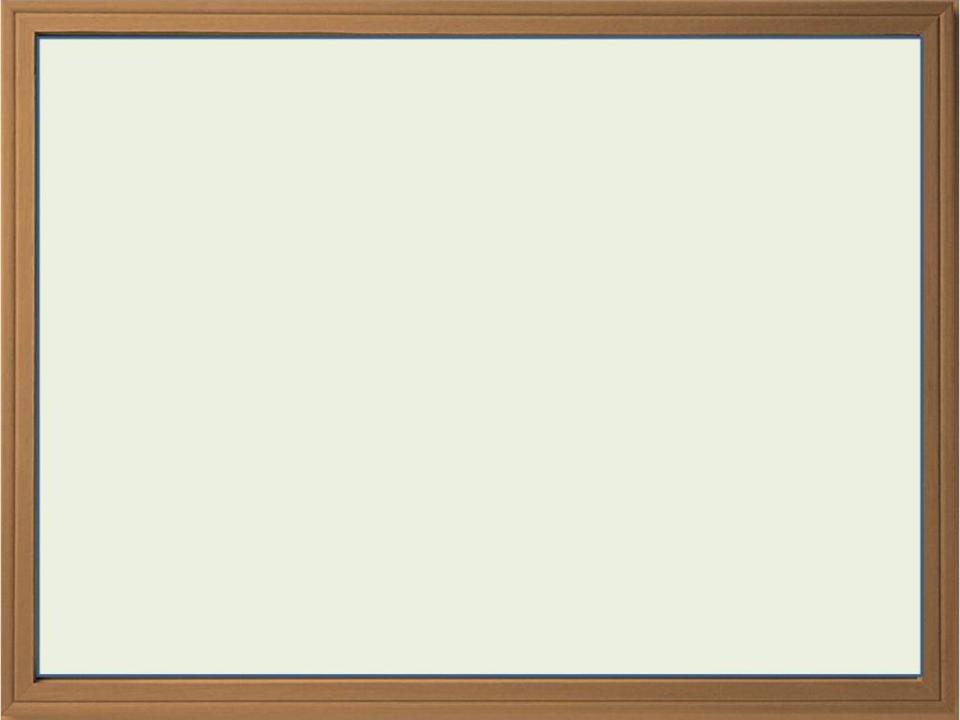 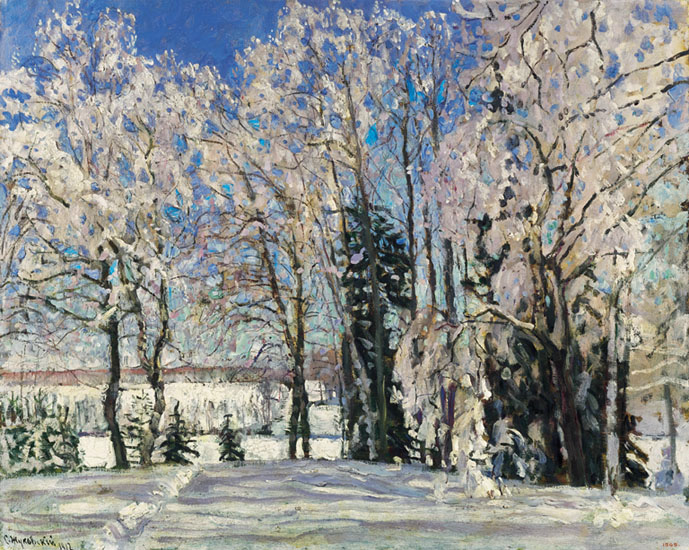 С. Жуковский  «Свежий снег»
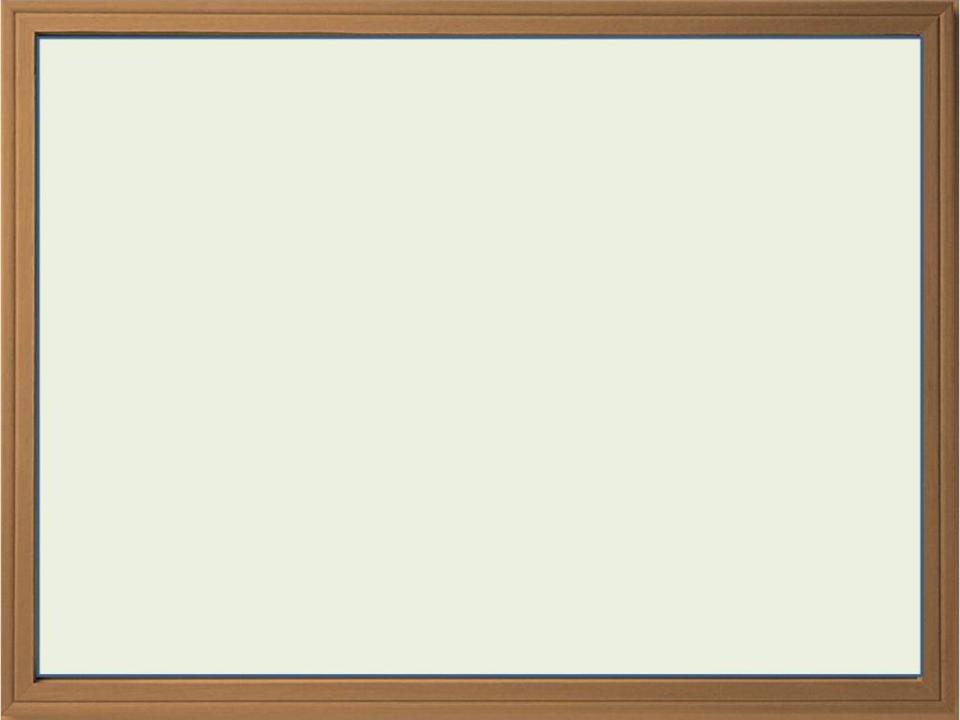 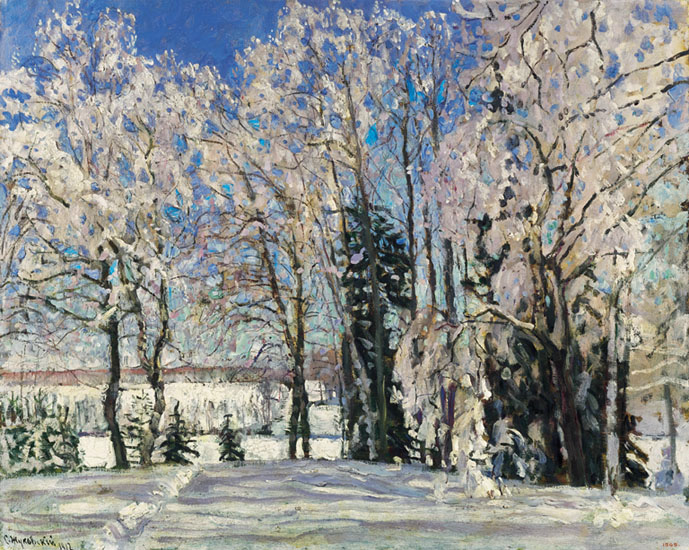 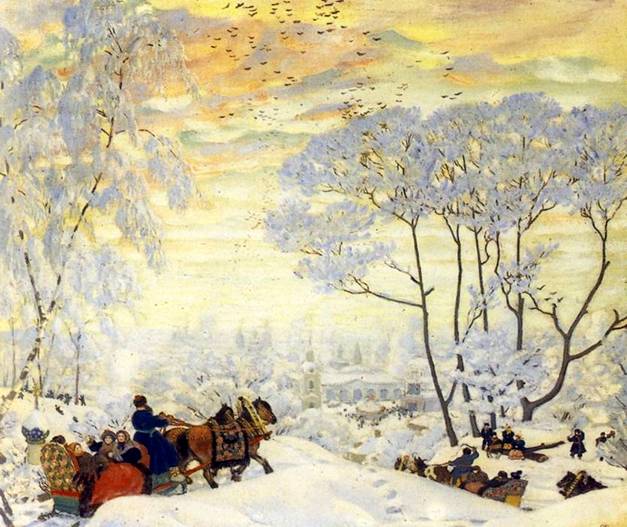 Б. Кустодиев «Зима»
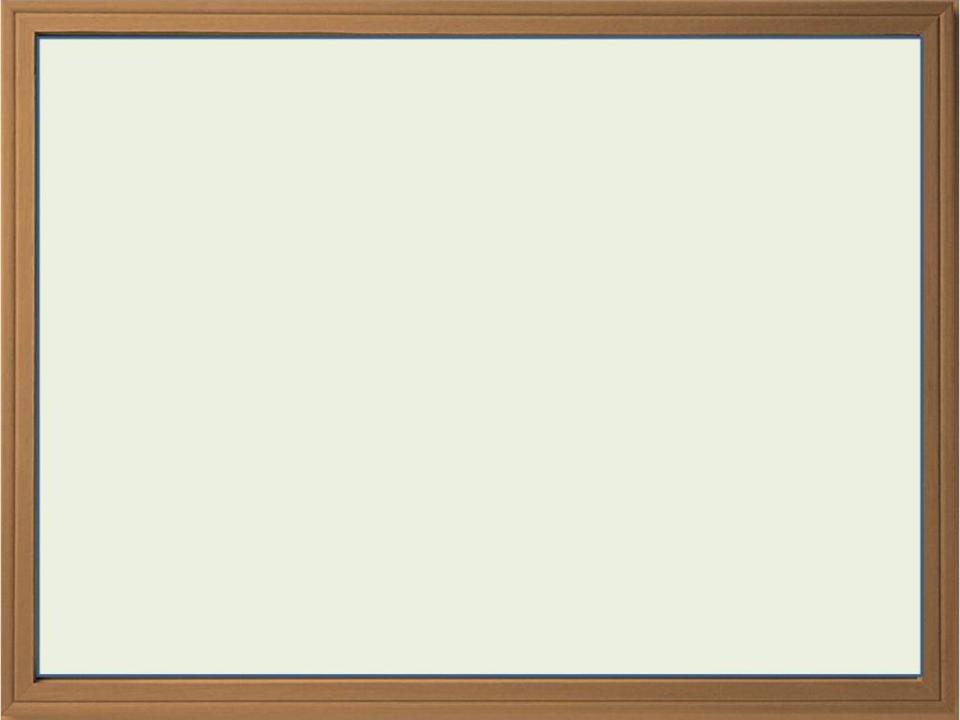 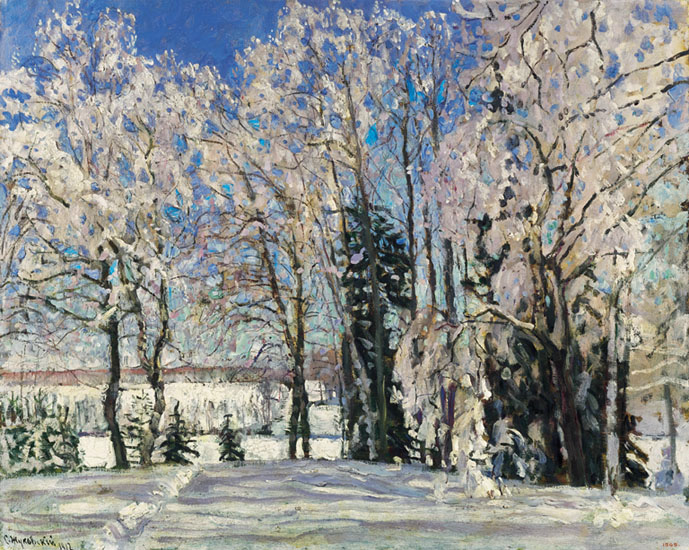 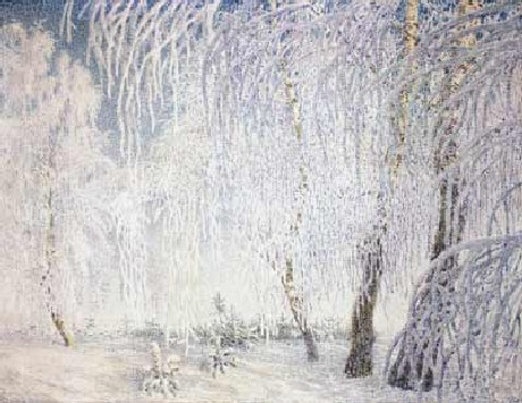 И. Грабарь «Иней.1906»
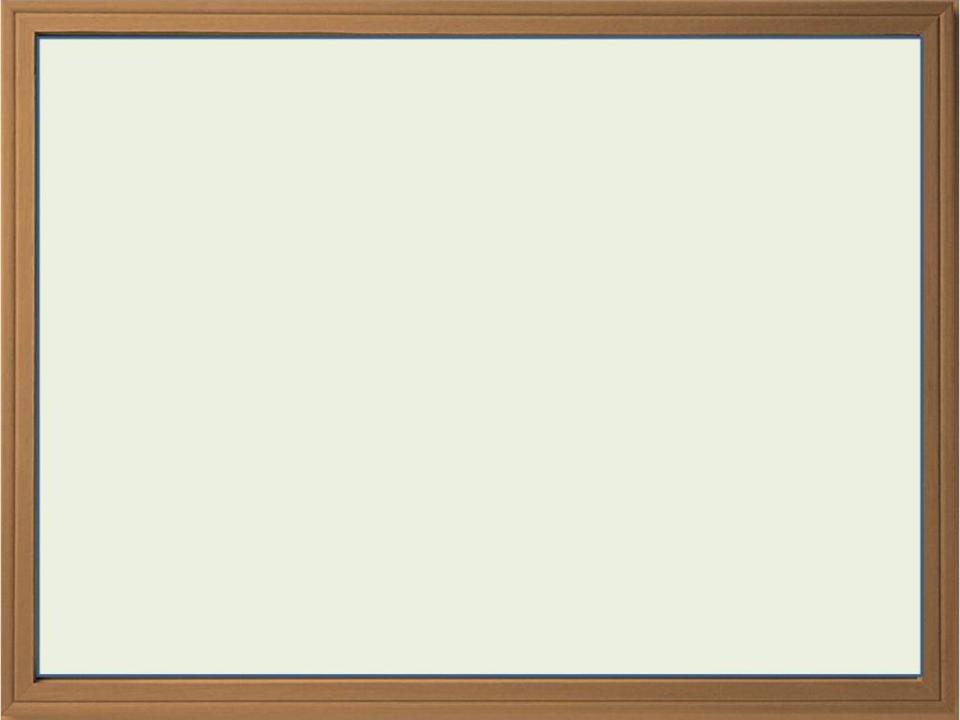 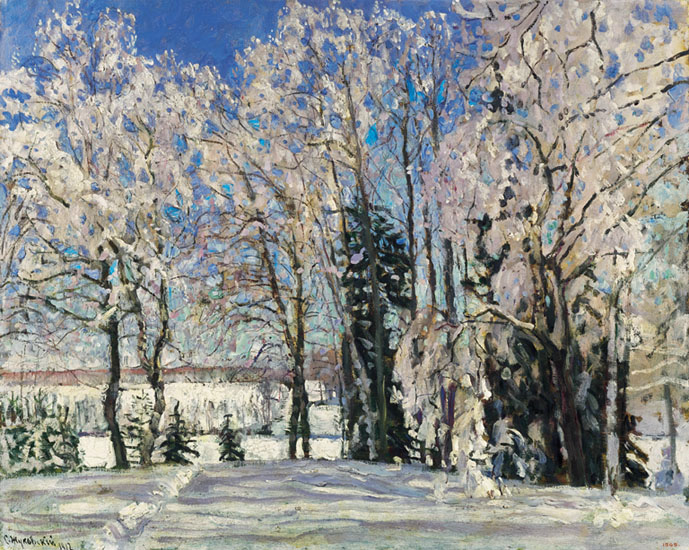 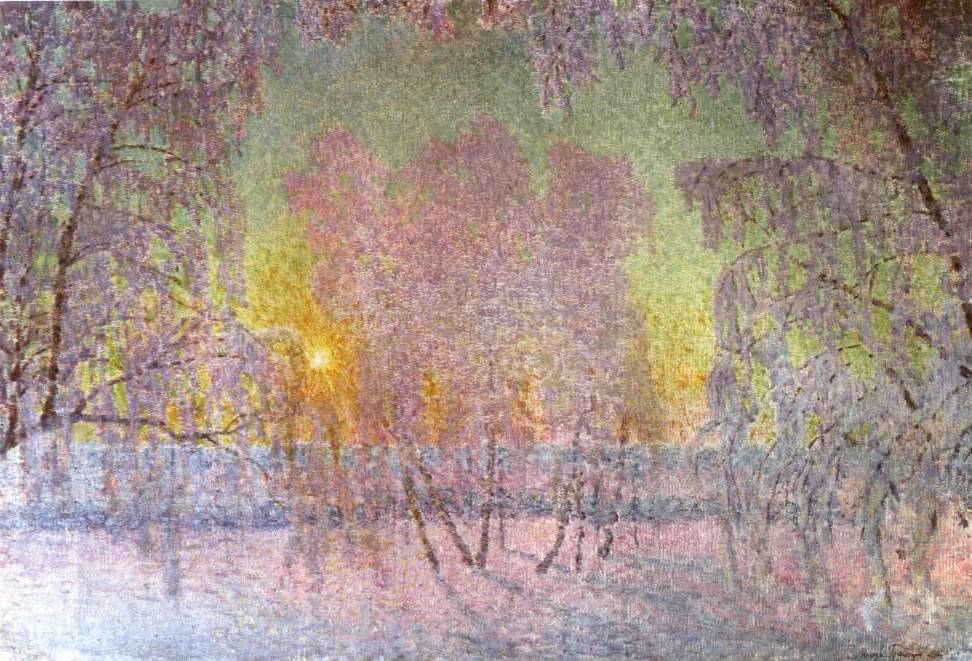 И. Грабарь «Сказка инея и восходящего солнца»
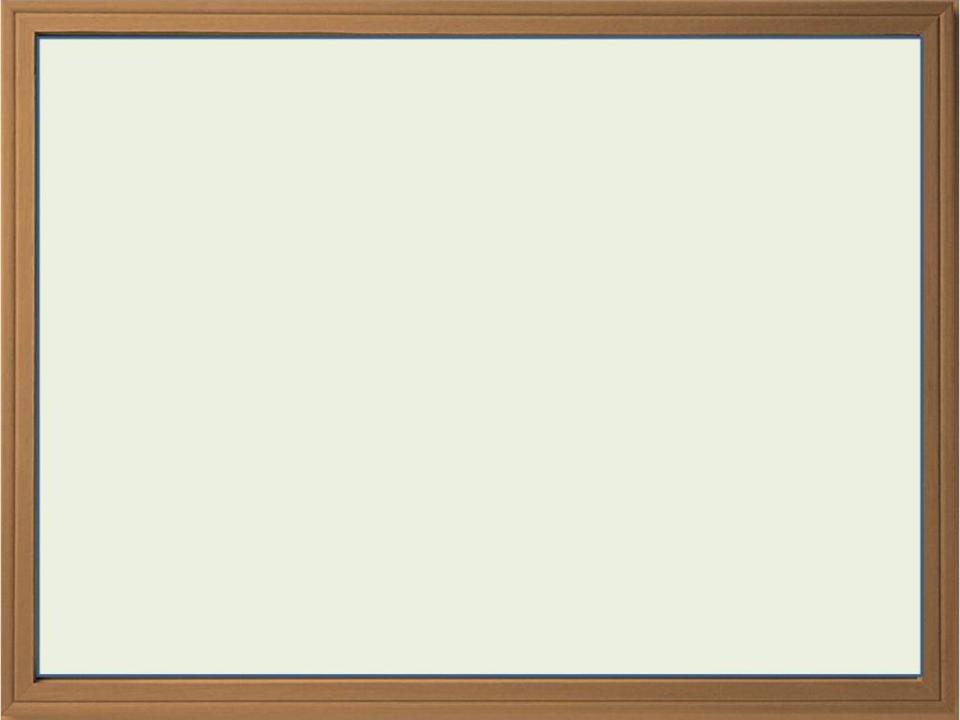 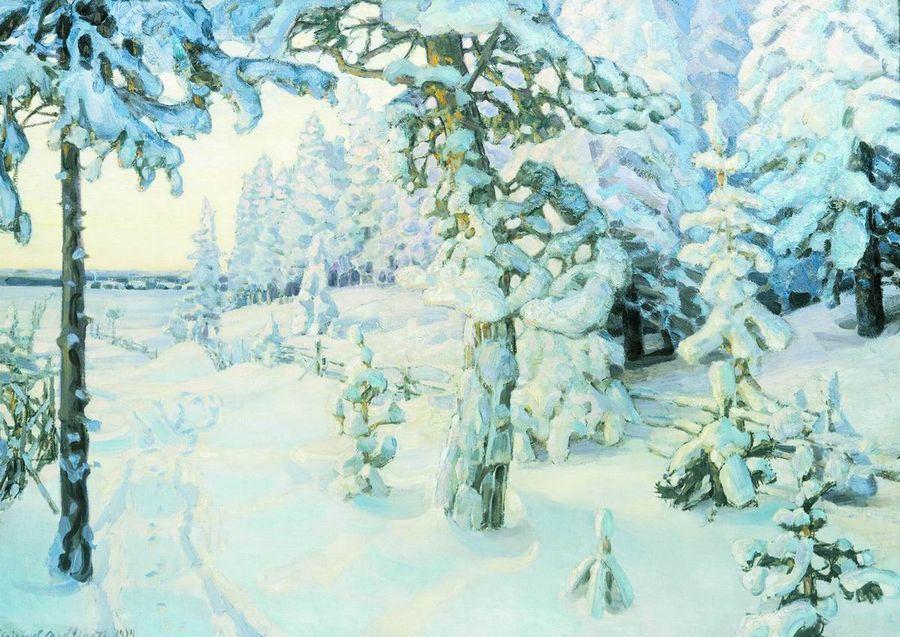 А. Васнецов «Зимний сон»
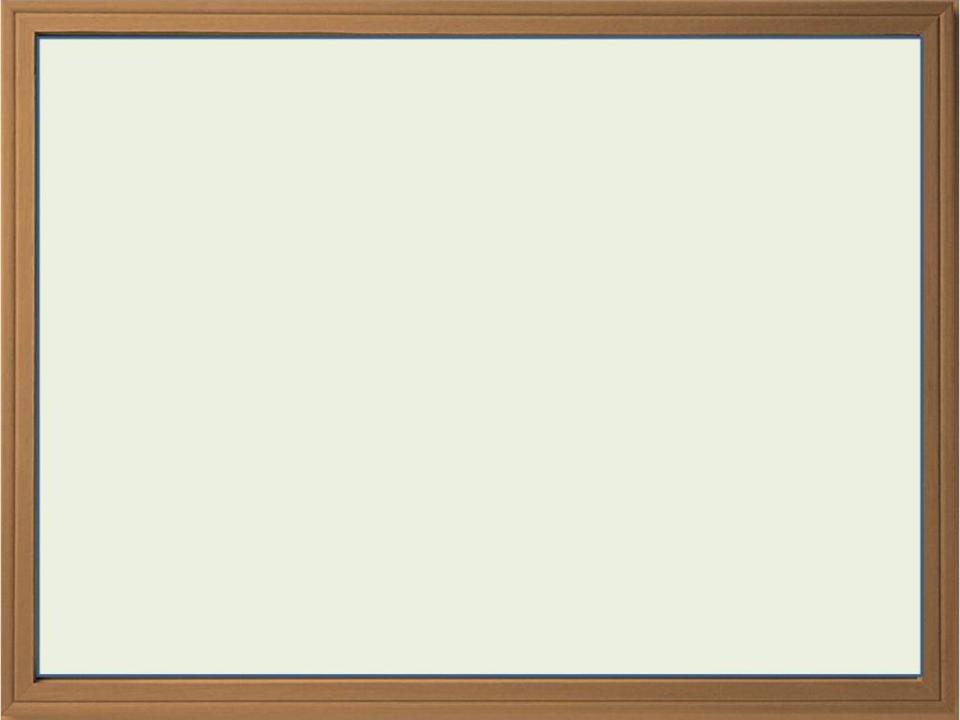 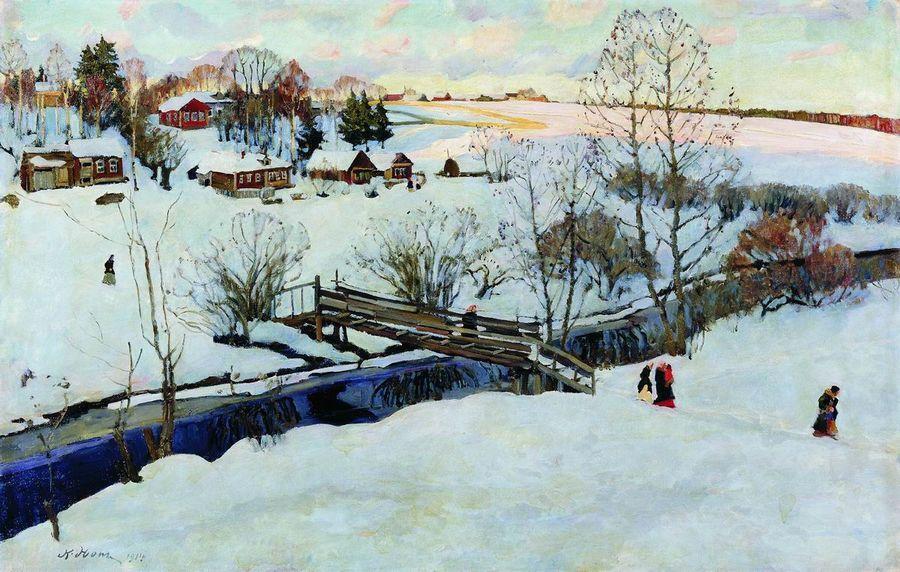 К. Юон «Зима. Мостик.»
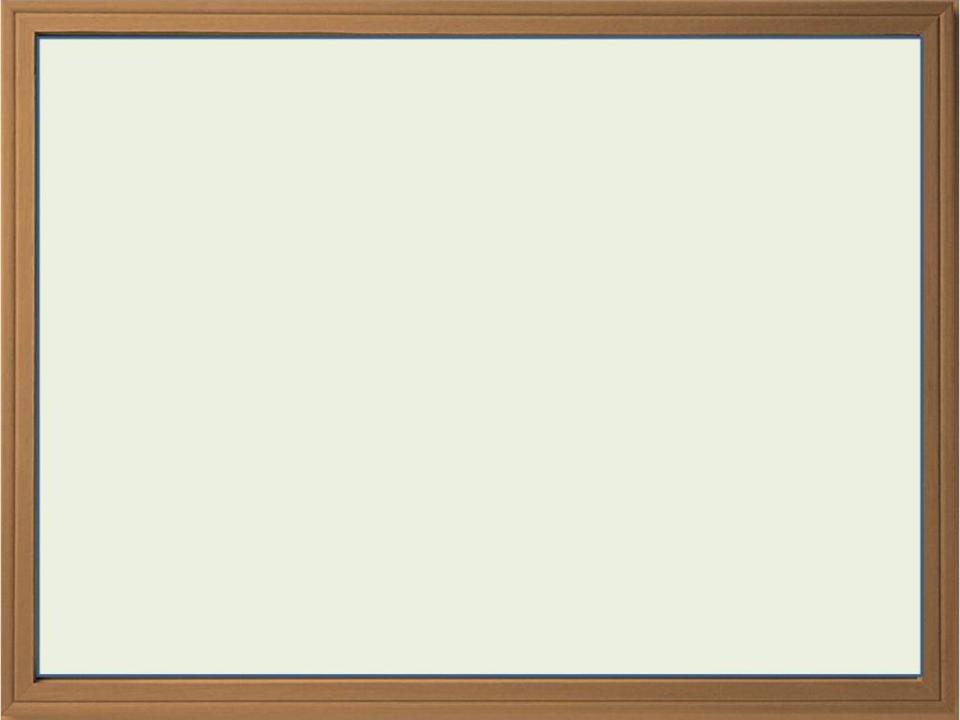 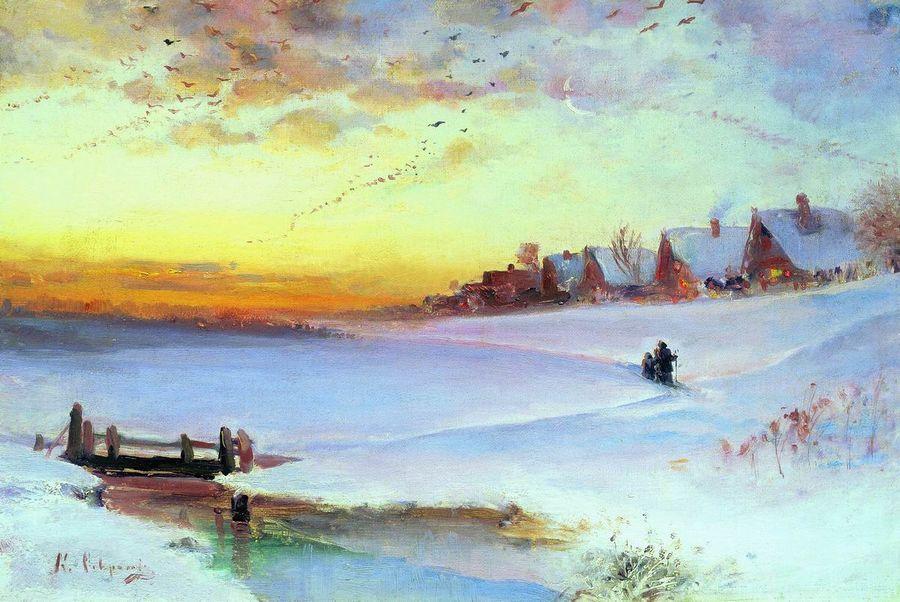 А. Саврасов «Зимний пейзаж. Оттепель.»